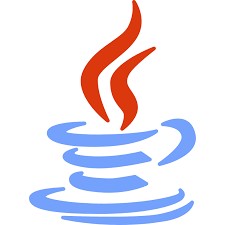 The Java Programming LanguageRunning Java
Damian Gordon
Running Java
You can do it using an online compiler:
https://www.jdoodle.com/online-java-compiler/

Also:
https://compiler.javatpoint.com/opr/online-java-compiler.jsp
https://www.tutorialspoint.com/compile_java_online.php
Running Java
If you want to run a java complier locally here’s what you do:

Download the latest Java Run-time Environment
https://www.oracle.com/java/technologies/javase-jre8-downloads.html

Download the  latest Java Development Kit
https://www.oracle.com/ie/java/technologies/javase-jdk15-downloads.html
Running Java
The JRE is the Java Runtime Environment. 
It is a package of everything necessary to run a compiled Java program, including the Java Virtual Machine (JVM), the Java Class Library, the java command, and other infrastructure. However, it cannot be used to create new programs.

The JDK is the Java Development Kit, the full-featured SDK for Java. 
It has everything the JRE has, but also the compiler (javac) and tools (like javadoc and jdb). It is capable of creating and compiling programs.

Usually, if you only care about running Java programs on computer you will only install the JRE. It's all you need. On the other hand, if you are planning to do some Java programming, you need to install the JDK instead.
Running Java
You will need a suitable IDE:

I use Sublime Text 3, I think it’s great
https://www.sublimetext.com/3

There’s also Eclipse
https://www.eclipse.org/downloads/download.php?file=/oomph/epp/2020-09/R/eclipse-inst-jre-win64.exe
And IntelliJ
https://www.jetbrains.com/idea/download/#section=windows
And NetBeans
https://netbeans.org/downloads/6.5/index.html
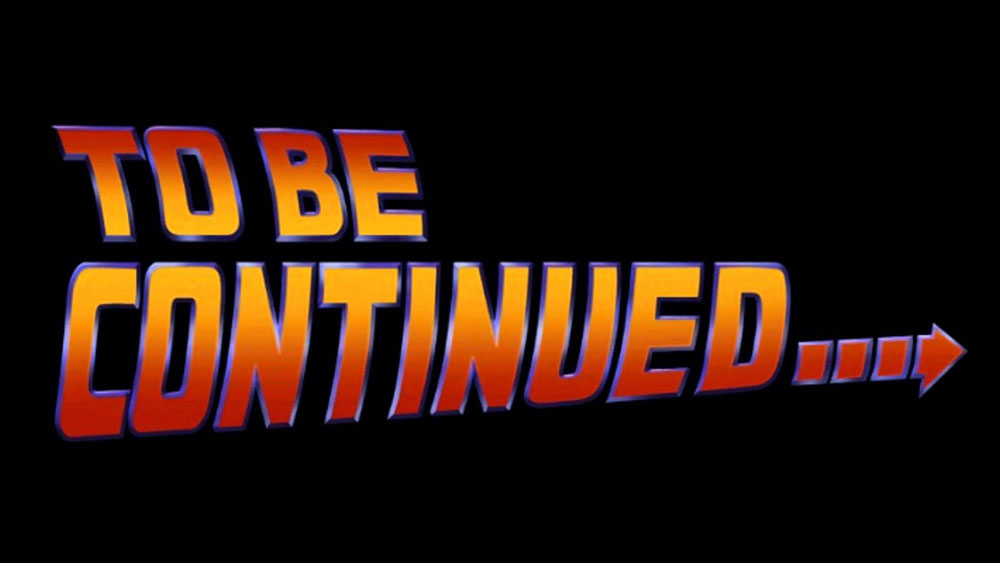